Lesson 5a:  Weighted averages for sports

EQ: How is the worth of an athlete determined?
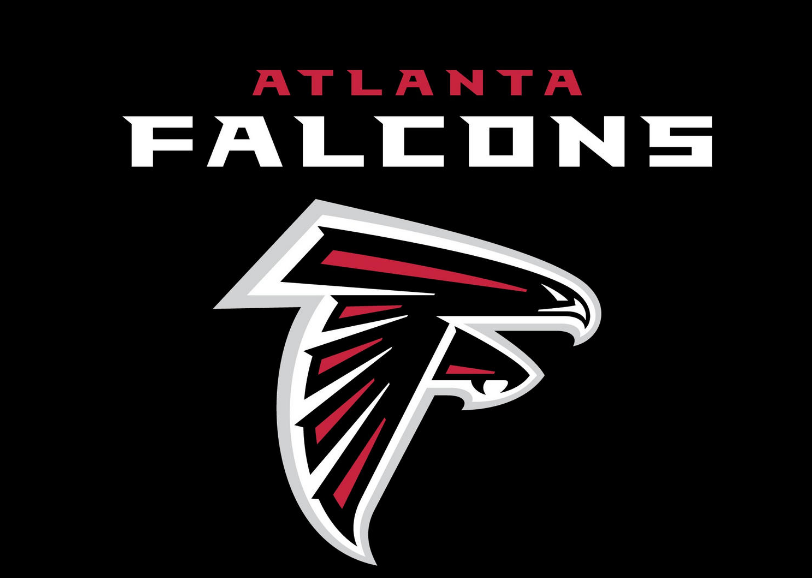 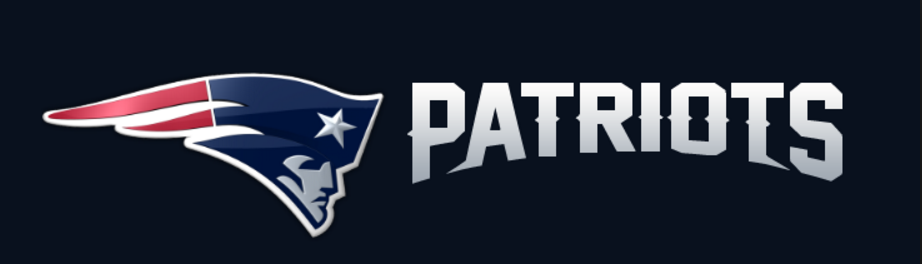 Which is better?
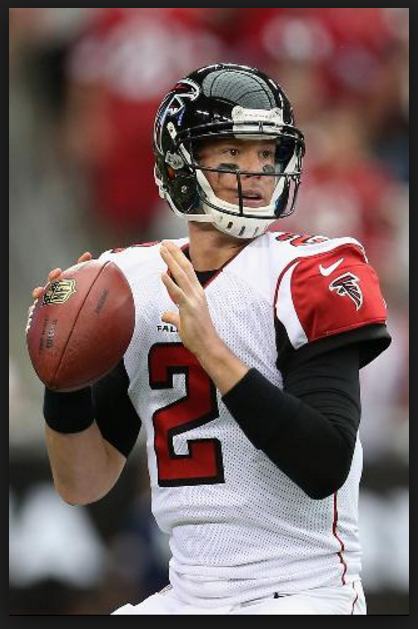 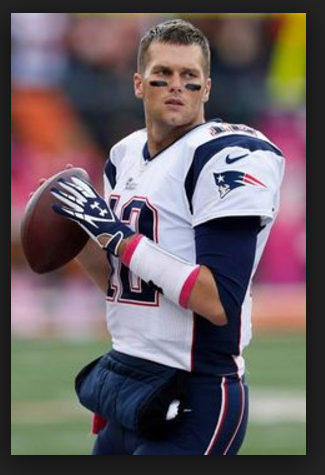 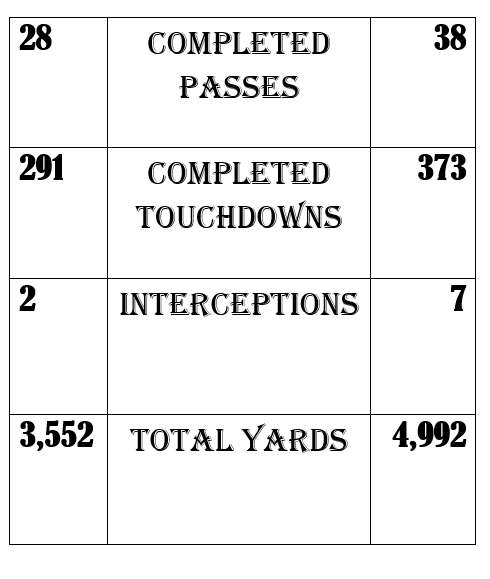 Attempts: Brady -432  Ryan - 534
Weighted averages and football
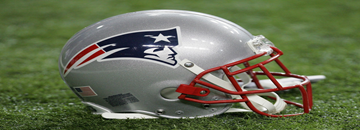 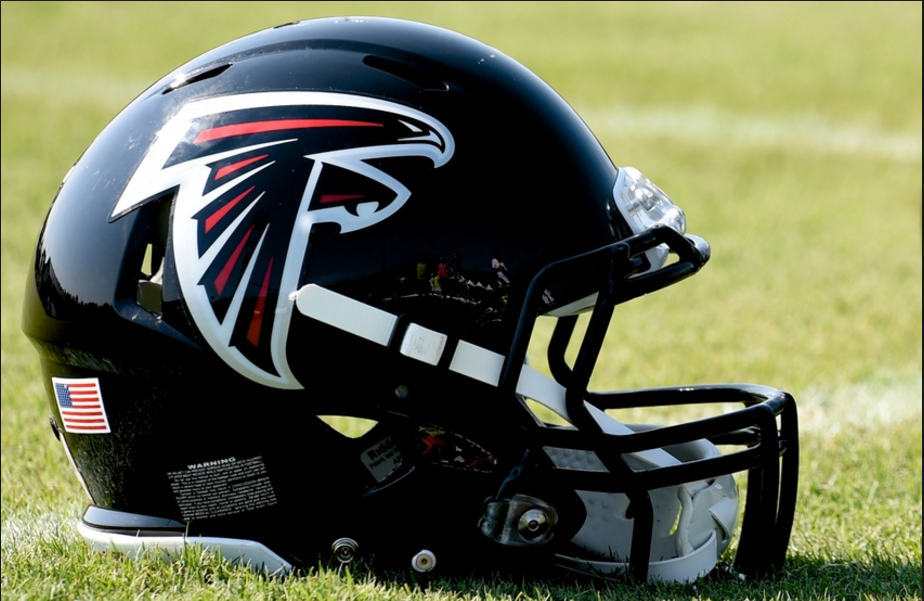 During his rookie year, Doug Flutie had the following stats: he completed 2,154 passes in 4,120 attempts for a total of 26,300 yards, with 175 touchdowns and 79 interceptions. Find each of Brady’s percentages.
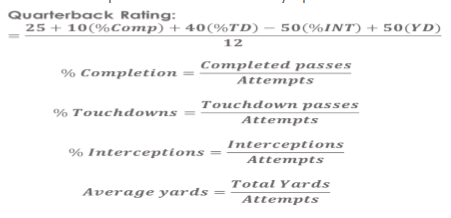 % Completion=

% Touchdowns=

% Interceptions=

Average yards =
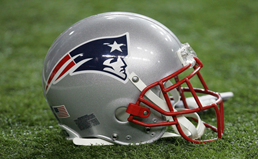 QB Rating Example
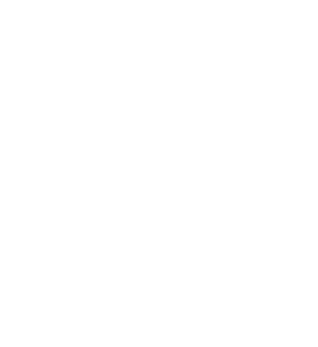 Solution:
% Comp =  2,154 /4120 = . ​52.28=52.28%
% TD =  175/4120 = .0425=4.25%
% INT =  79/4120 = .0192=1.92%
YDS =  26300/4120 =6.38
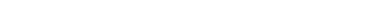 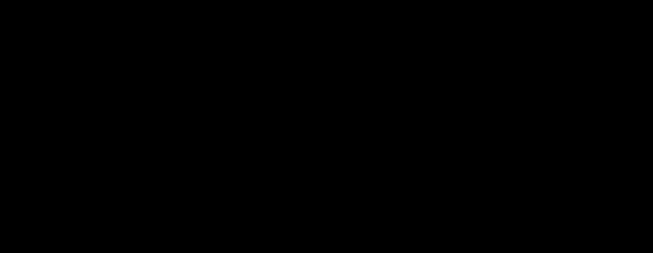 Quarterback Rating =
f
Quarterback Rating =
Find the percent of interceptions, touchdowns,  completed passes, and average yards gained for the two quarterbacks below and bring to class....
HW solutions
% Comp. = 67.22%
%Touchdowns = 5.4%
%Interceptions = 2.19%
Avg Yards Gained = 7.19
Let's Practice......
Bradford had the following stats: 3 touchdowns, 15 passes, 118 yards, 1 interception, and 20 attempts.  What is his percentage of completed passes?

A.   20%
B.   75%
C.   133%
D.   33%
Bradford had the following stats: 3 touchdowns, 15 passes, 118 yards, 1 interception, and 20 attempts.  What is his average yards gained? 

A.  5.9% 
B.  5.90%
C.   5.9
D.   7.86
Geno Smith had the following stats: 1 touchdowns, 15 passes, 126 yards, 1 interception, and 27 attempts.  What is his percentage of interceptions?

A.  .037
B.  0.55
C.   3.7%
D.   55%
Geno Smith had the following stats: 1 touchdowns, 15 passes, 126 yards, 1  ​interception, and 27 attempts.  What is his percentage of completed  ​passes?

A.  3.7%
B.  5.5%
C.  0.55
D.   55%
Complete this in your notebook:

Aaron Rodgers had the following stats: 40 touchdowns, 401 completed passes, 4,428 yards, 17 interceptions, and 610 attempts.  What is his quarterback rating?

   QR =  25 + 10(65.73) + 40(6.55) - 50(2.78) + 50(7.25)  =    97.31
                                                12
Completed Passes
Yards
Gained
QR
TD
Attempts
Inter.
Tom Brady

Ben Roethlisberger

Drew Brees

Dak Prescott
286.1

283.4

270.9

207.8
581

561

536

490
32

28

23

22
385

360

386

308
8

14

8

13
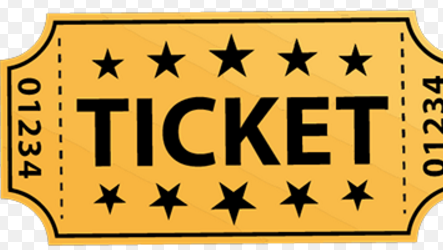 Calculate QR
Left (W) - Brady                   Right (d) - Wentz
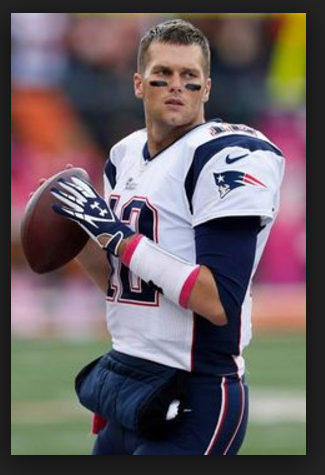 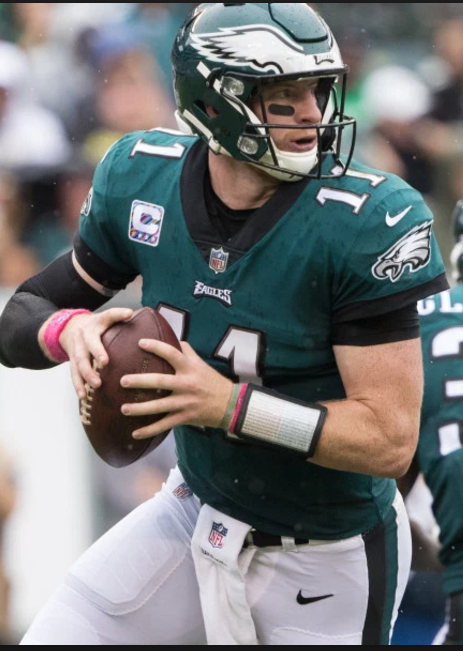 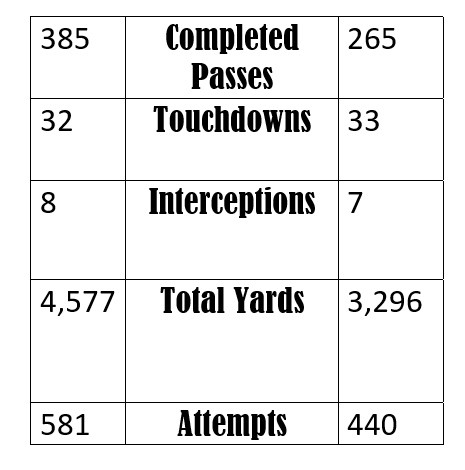 9:00 appt - sit on opposite side of room from yesterday
Lesson 5b:  Weighted averages for sports

EQ: How is the worth of an athlete  ​determined?
Which player would you rather have on your  ​team?
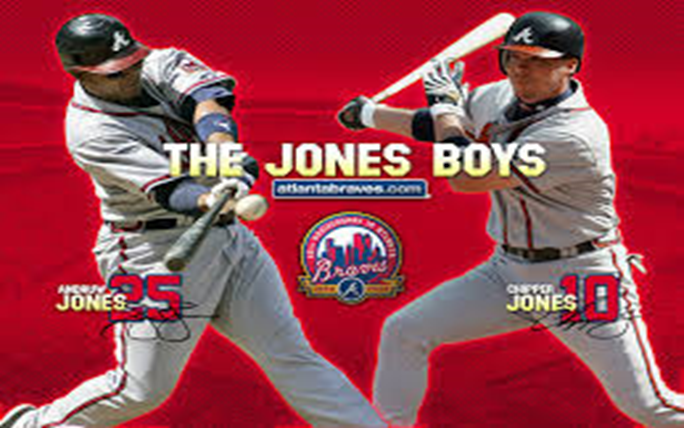 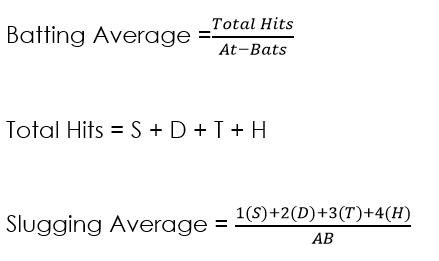 Which player would you rather have on your  ​team?
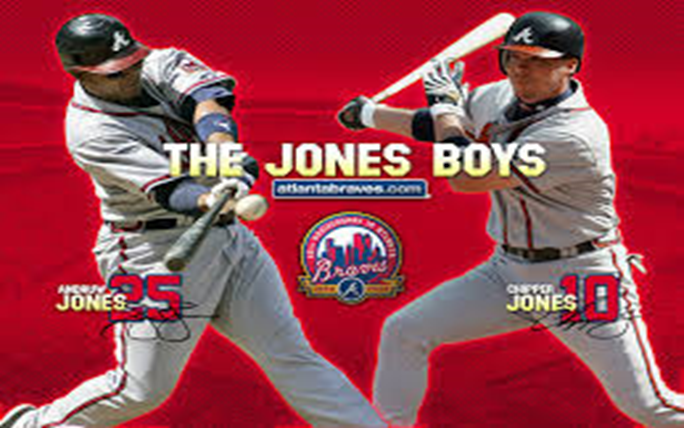 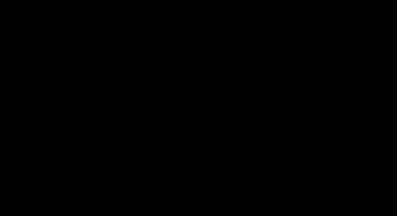 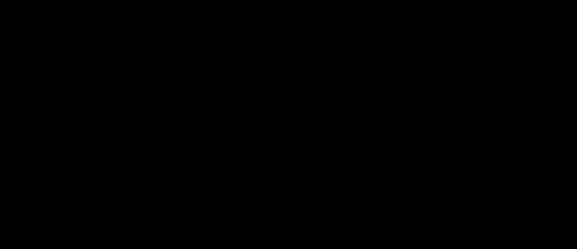 Total Hits =
Batting Avg. =
Andruw:
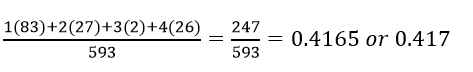 Slugging Avg. =
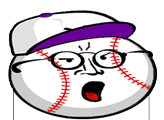 SLUGGING AVERAGE
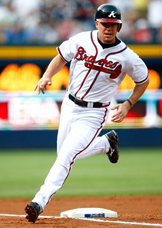 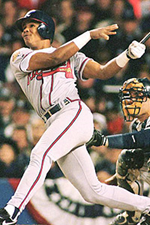 CHIPPER IT IS!!!!!!!!!!
Who's worth more?
Slugging  ​Average
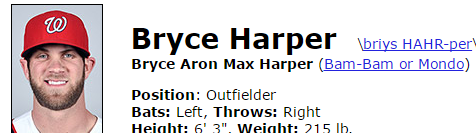 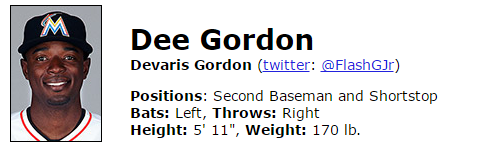 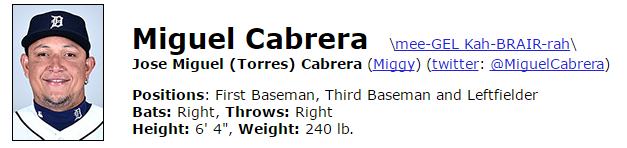 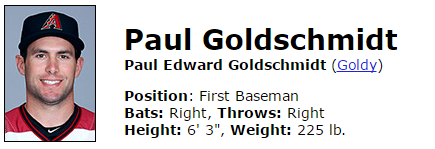 Ryan had the following stats from this season; 34 singles, 12 doubles, 9 homeruns and 300 at bats.  There were two times more triples than homeruns. WHat is the slugging average?
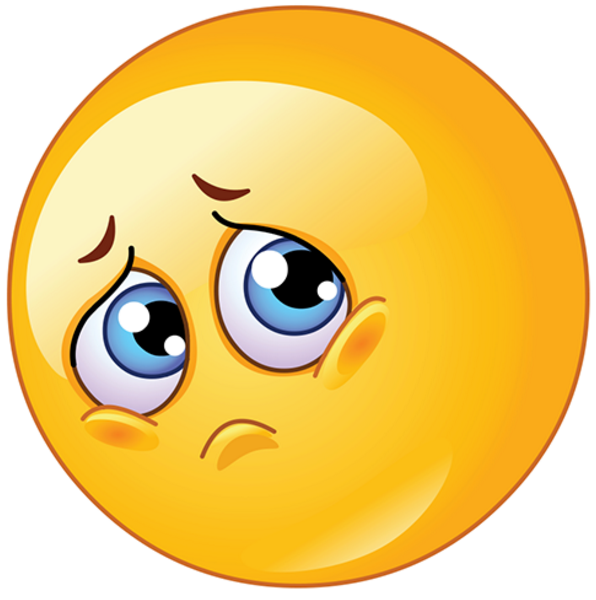 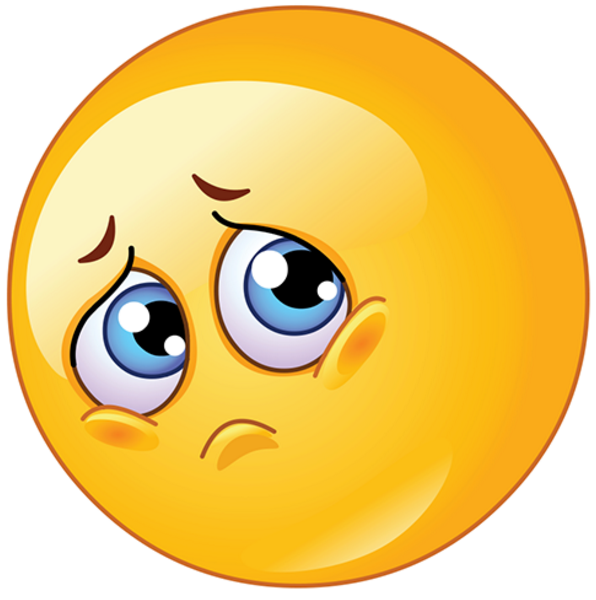 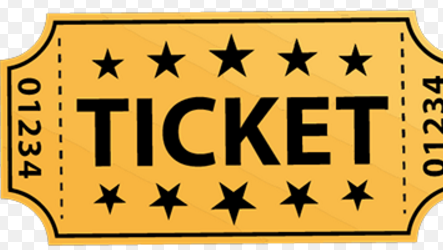 Absent Student Report
Some of your colleagues aren't here today; you will write a paragraph (4-5  ​complete sentences) to include the following:
- compare batting and slugging average
- describe how these averages are relevant to the sporting industry
Weighted averages and football
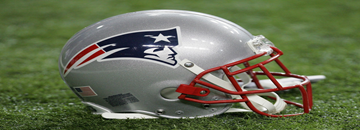 image of falcons  ​helmet
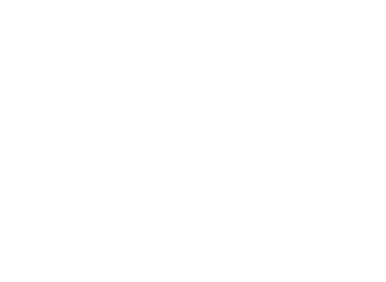 As of 2013, Tom Brady had the highest career quarterback rating in NFL  ​history.  He completed 2,154 passes in 4,120 attempts for a total of 26,300  ​yards, with 175 touchdowns and 79 interceptions. Find each of Brady’s  ​percentages.
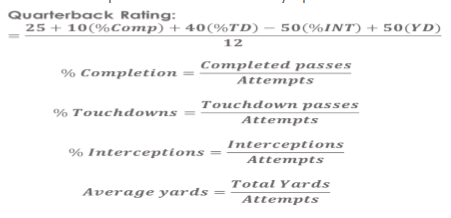